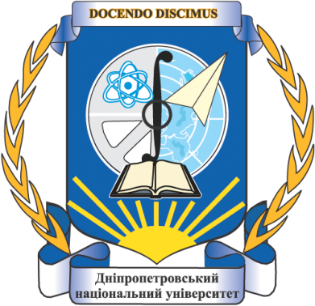 Дніпровський національний університет
імені Олеся Гончара
www.dnu.dp.ua
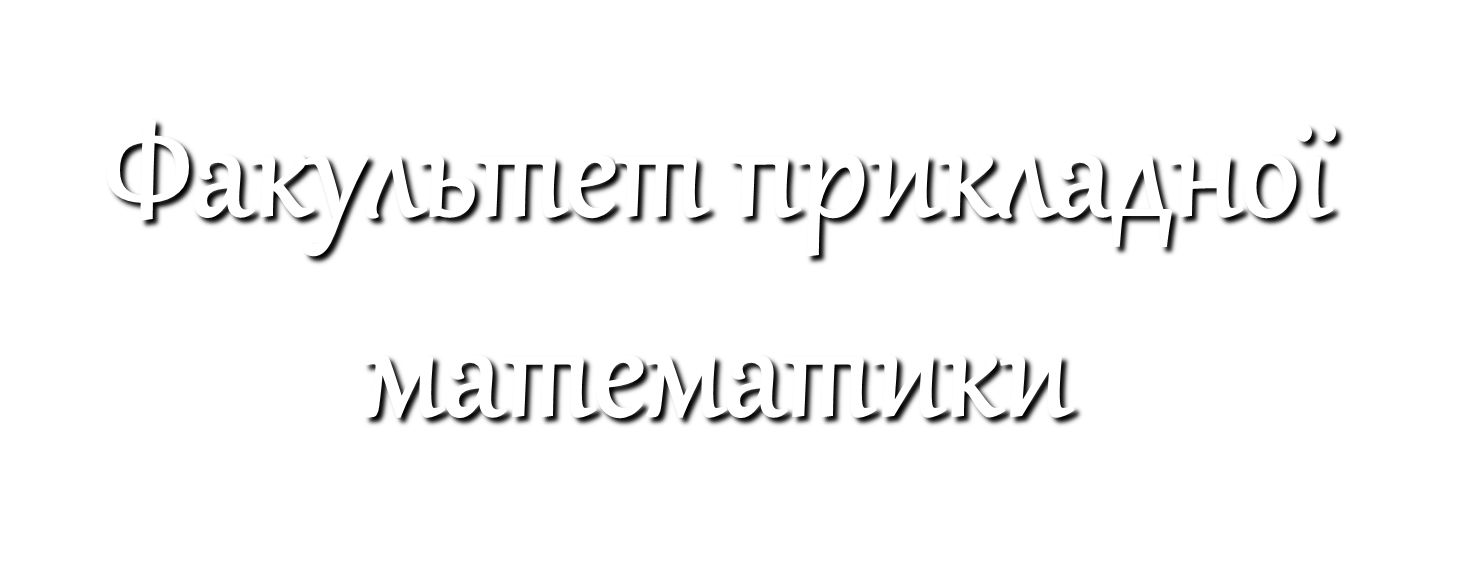 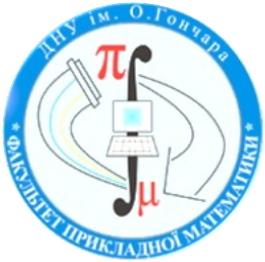 fpm.dnu.dp.ua
Елітарність

Фундаментальність комп’ютерної та математичної підготовки 

Гарантований успіх в науці, виробництві й бізнесі
ФПМ -
Сертифікати ЗНО для вступу
Математика
Українська мова
Іноземна мова (або Фізика)
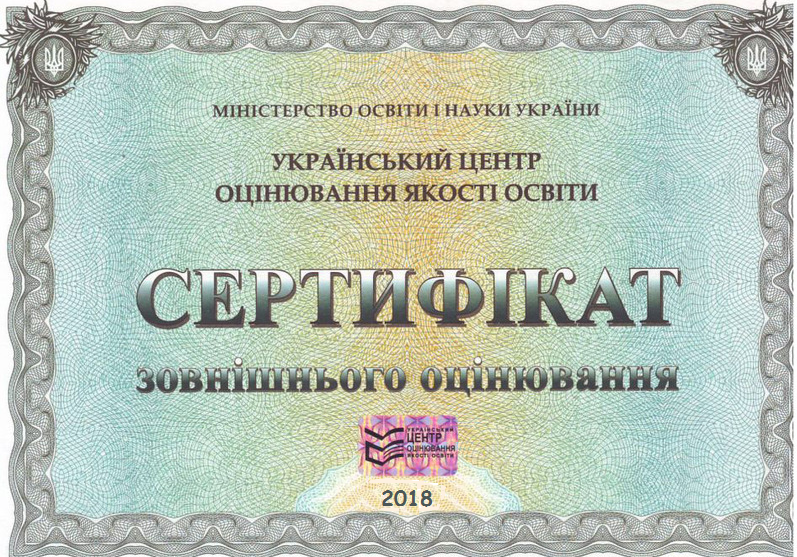 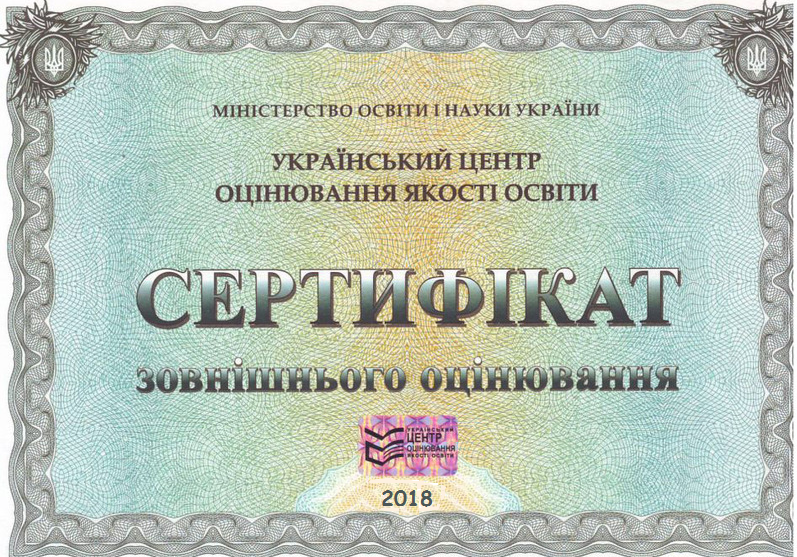 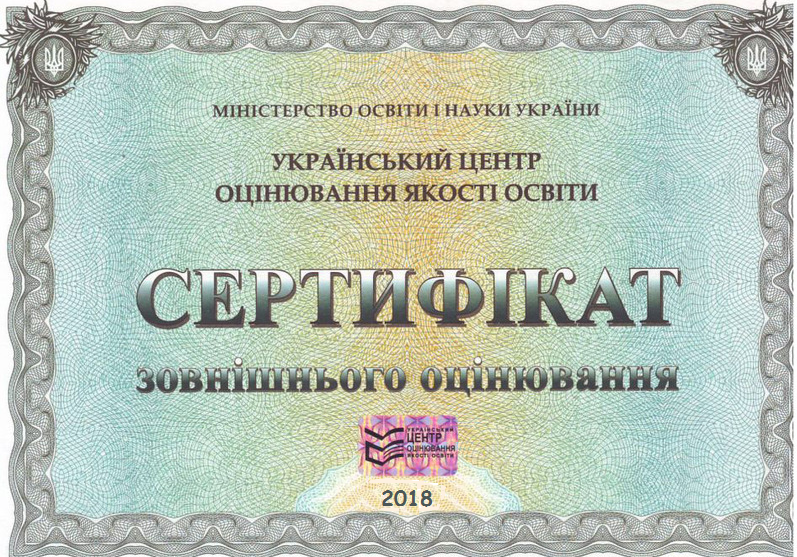 Факультет прикладної математики – це
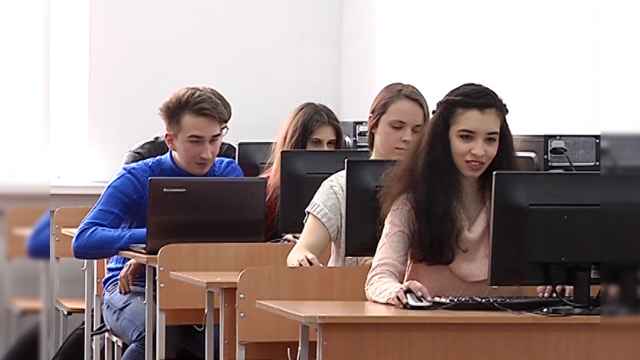 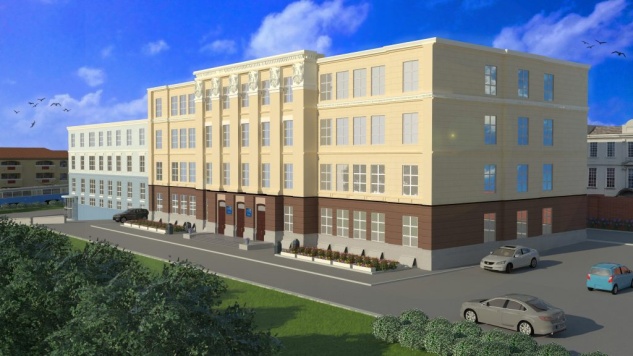 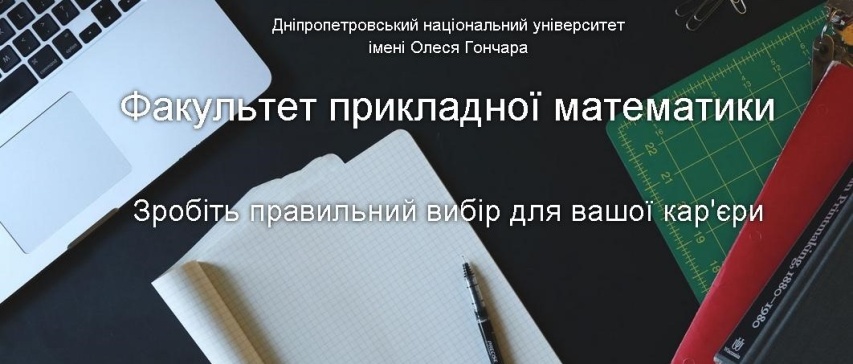 Корпус у центрі 
міста Дніпро
Оновлені аудиторії
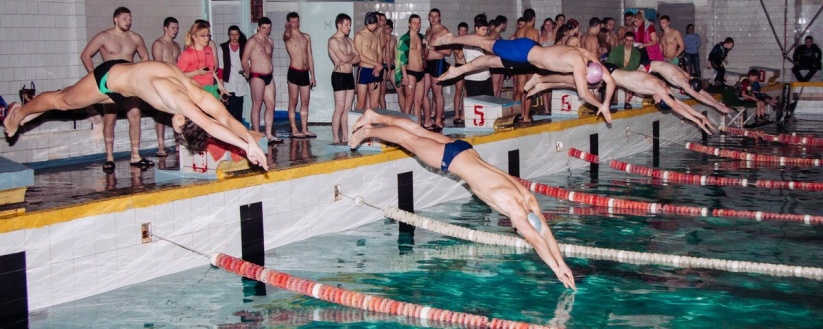 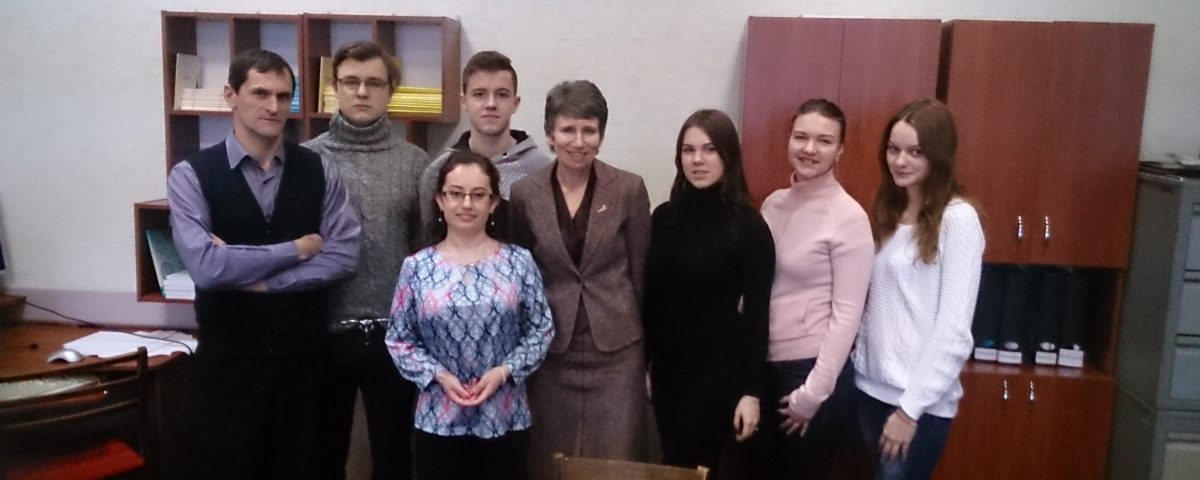 Сучасні 
комп’ютерні 
класи
Колектив викладачів –
 професіоналів
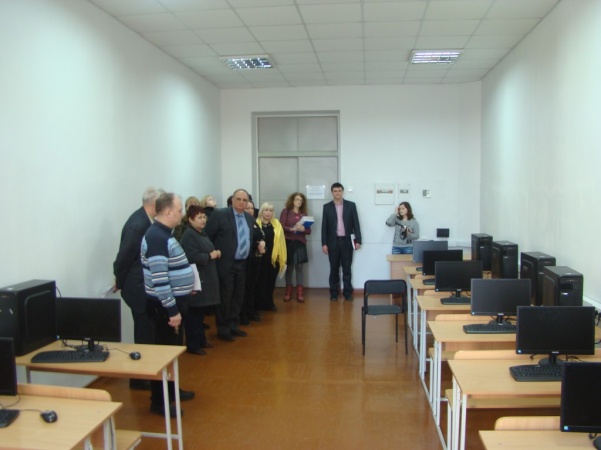 Талановиті студенти
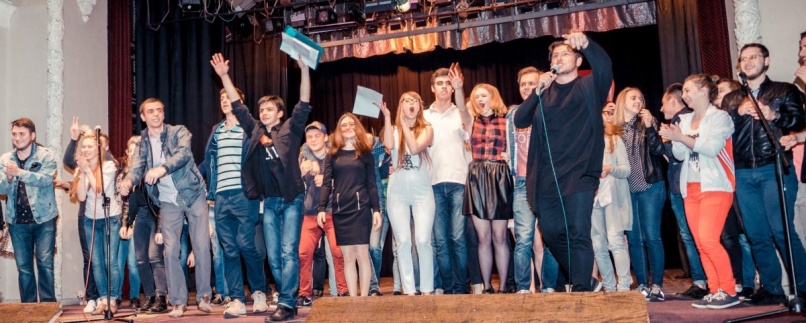 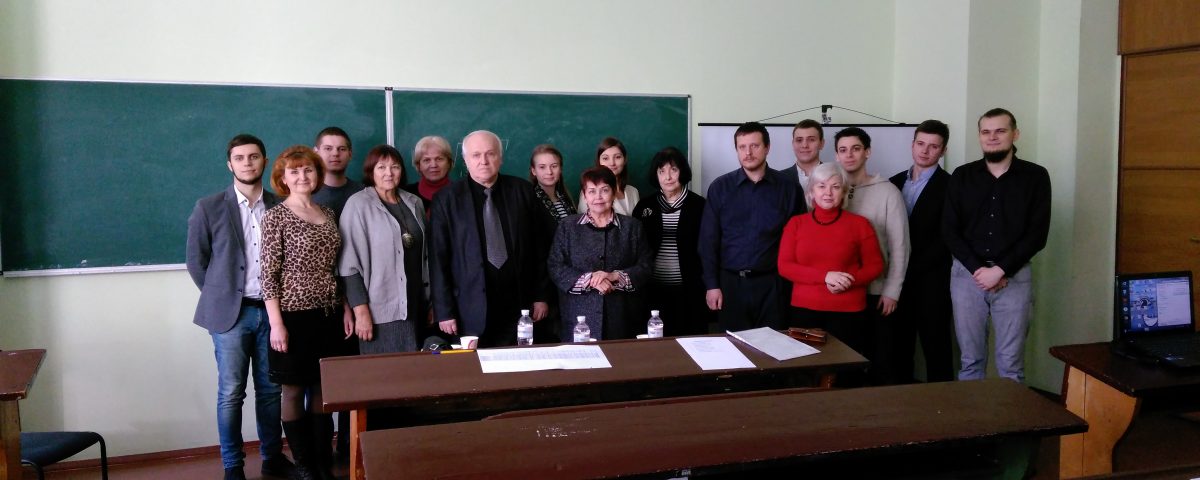 Спеціальності  факультету:
113 – Прикладна  математика 
освітня  програма : Комп’ютерне моделювання  та технології програмування

121 – Інженерія програмного
		                         забезпечення

126 – Інформаційні  системи 
                                         і технології 

         124 – Системний  аналіз

113 – Прикладна  математика 
освітня  програма : 
Облік, аналітика та моделювання  
                                                  бізнес систем
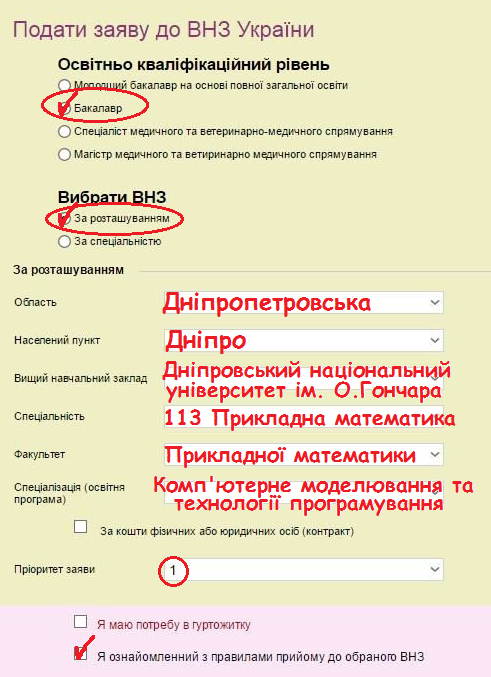 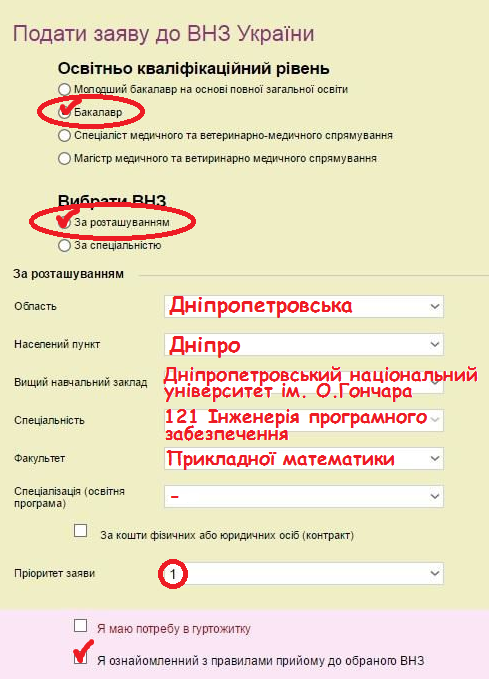 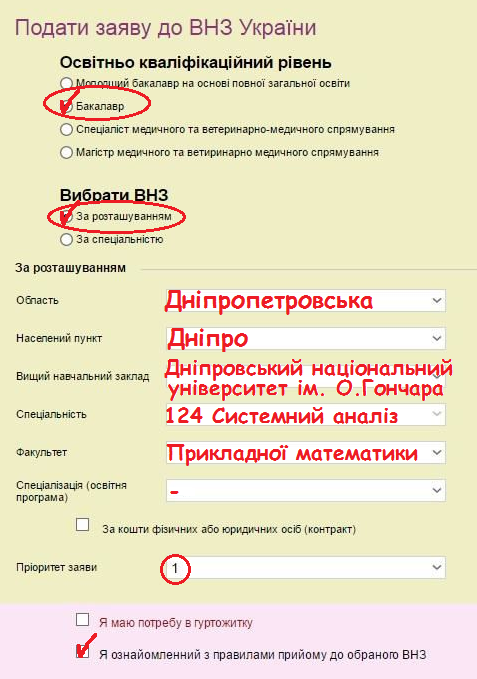 Рівні вищої освіти
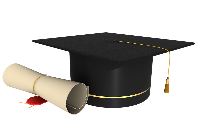 Перший (бакалаврський) рівень (4 роки навчання)
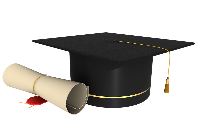 Другий (магістерський) рівень (1,5 роки навчання)
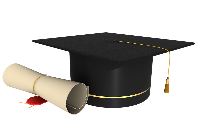 Третій (освітньо-науковий) рівень –  доктор філософії (PhD, 
4 роки навчання)
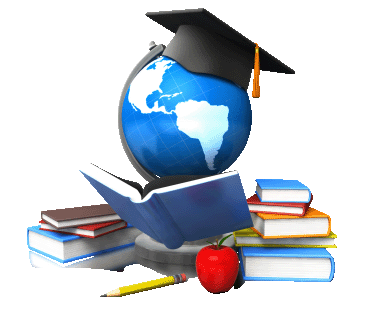 Підготовчі курси:
м. Дніпро
Пр. Д. Яворницького, 35
корп. 4, кімн. 22
тел. +38(056)744-56-32
Інститут прикладного системного аналізу НТУУ КПІ
Програма академічної мобільності
Програма двох дипломів
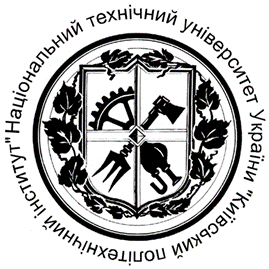 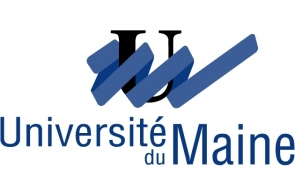 Університет дю Мен 
(м. Ле-Ман,Франція)
Працевлаштування  в країнах Євросоюзу
15 успішних закінчень програми
Два дипломи: ДНУ і дю Мен
2010-2015: 
14 студентів-учасників
Студенти ФПМ беруть участь у конкурсних відборах за Програмами академічних обмінів «Еразмус+» 

Університети:
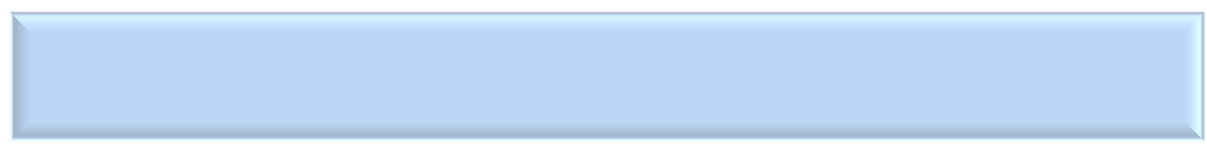 «Ла Сапієнца» (м. Рим, Італія) 2021-2022 н.р.
 Кордови (м. Кордова, Іспанія) 2021-2022 н.р.
 Аристотеля (м. Салоніки, Греція) 2019-2020 н.р.
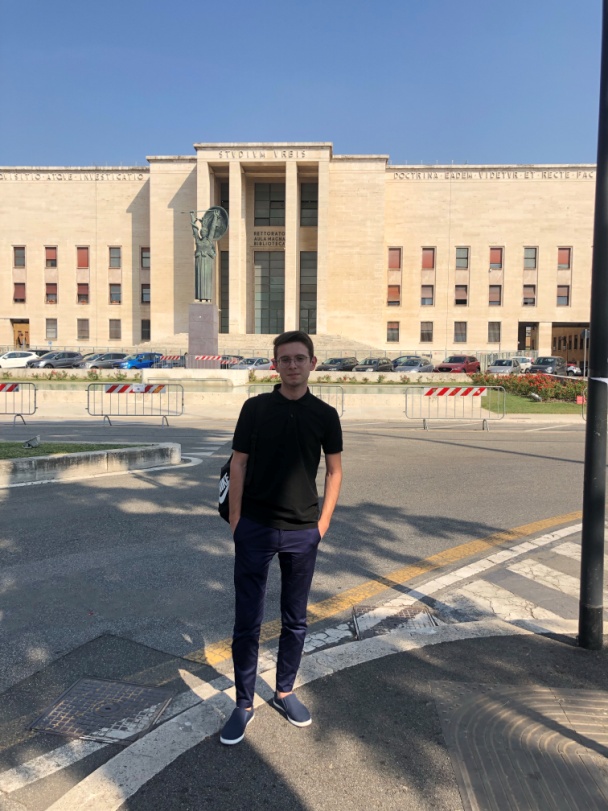 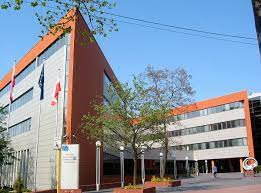 Навчання у Франції
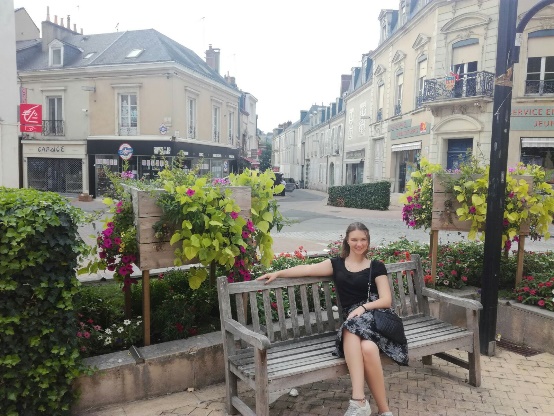 Дю Мен (корпус Інформатики)
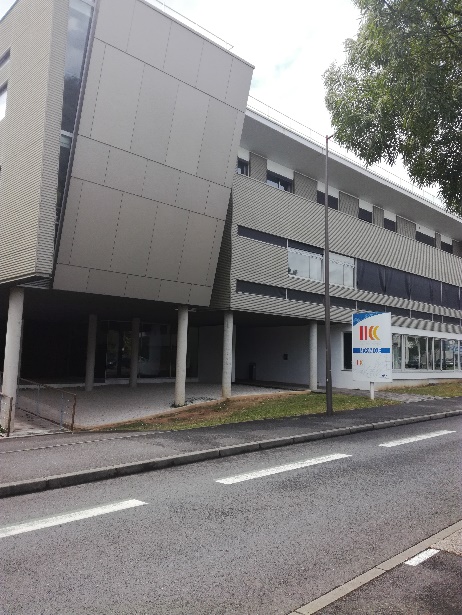 Місто Ле-Ман
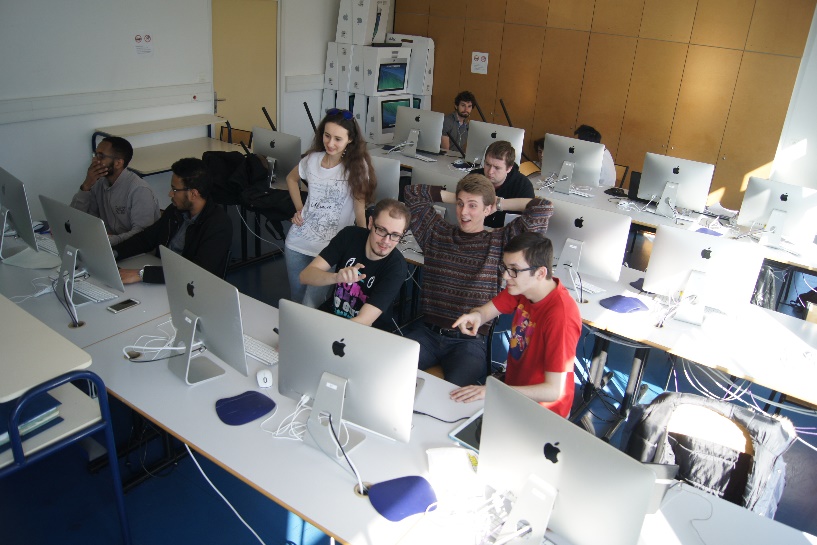 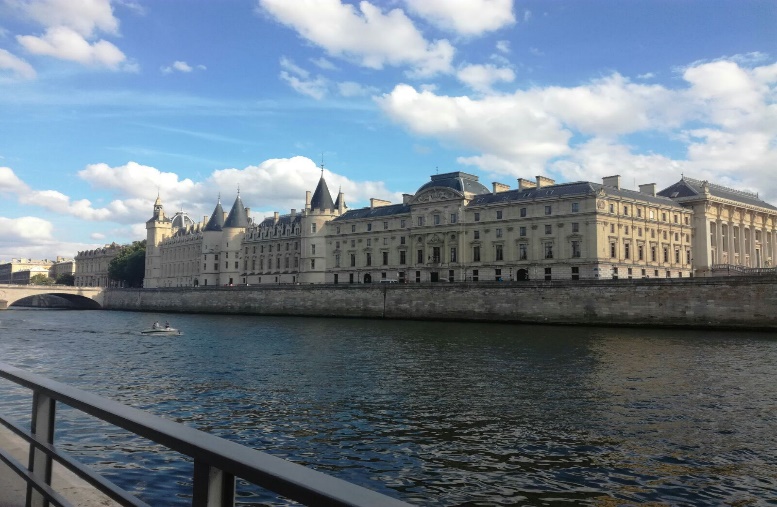 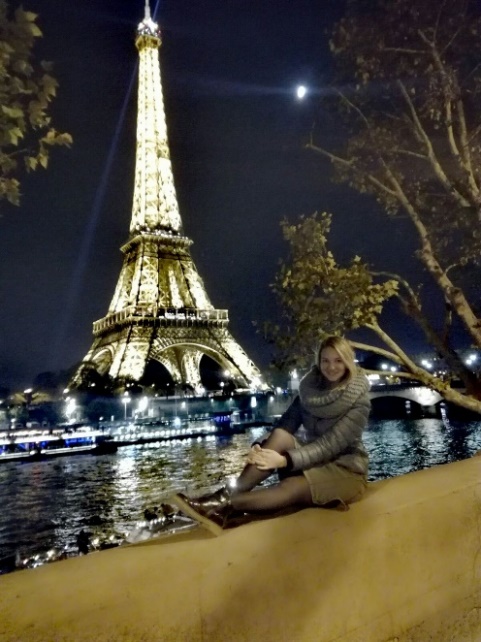 Свято прийомних сімей
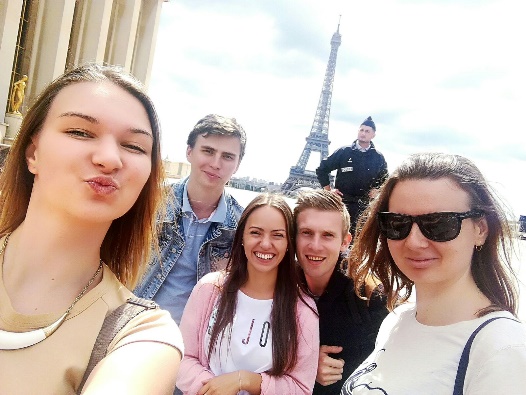 Поїздка до Парижу
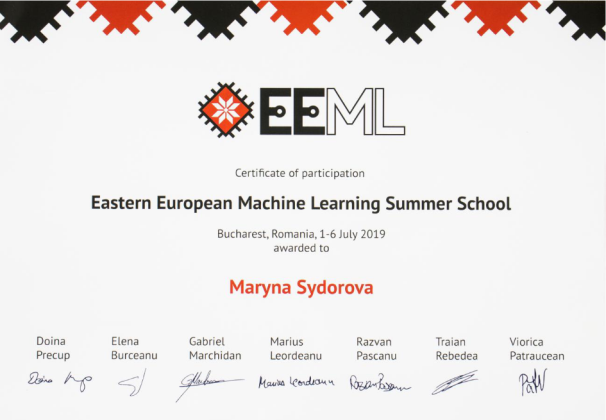 Міжнародне стажування науково-педагогічних працівників ФПМ
-
-
Digital Future: Blended Learning (Університет прикланих наук Анхальт, німецько-український центр цифрових інновацій) (04.04-31.05.2022р.)
Університеті Блеза Паскаля (Клермон-Ферран, Франція)(2021р.)
University of Portsmouth (Great Britain) (2021р.)
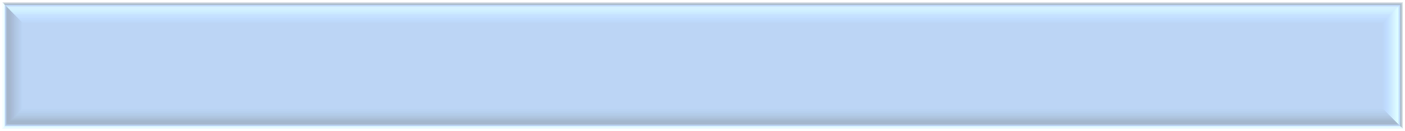 University of онлайн стажування в Konstanz (Germany) (2021р.)
Eastern European Machine Learning Summer School (Бухарест, Румунія). (2019р.)
113 – Прикладна математика, 
освітня програма : Комп’ютерне моделювання та технології програмування
Ліцензійний обсяг
 210 осіб
Фундаментальна математична підготовка, сучасні знання в галузі комп’ютерного та математичного моделювання, теорії оптимізації, аналітики даних.

Ґрунтовні  знання в області програмування та технологій розробки програмного забезпечення, оптимізації та верифікації програм. 

Знання новітніх методів побудови та аналізу алгоритмів, знання стандартів, методів розробки інформаційних систем, теорії та методів керування.

Знання сучасних технологій та інструментальних засобів розробки баз даних, розподілених інтелектуальних обчислювальних середовищ.
Кваліфікація випускника:
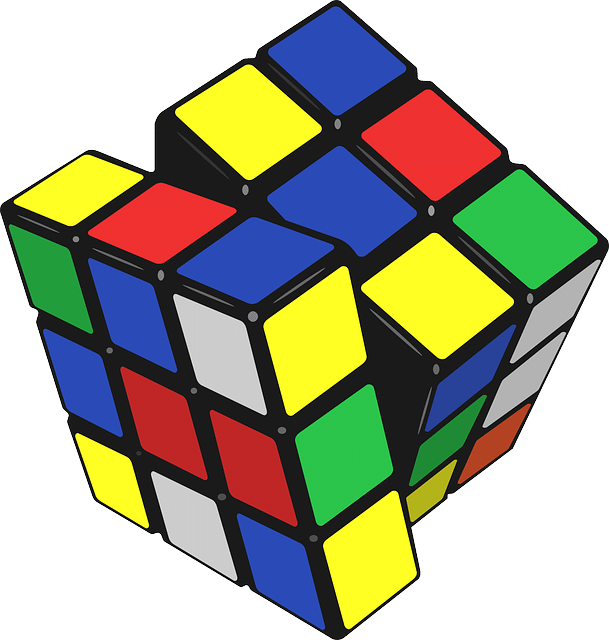 Бакалавр (магістр) з прикладної математики
Аналітик інформаційних та корпоративних систем
Фахівець в галузі інтелектуальних систем
Фахівець з систем захисту інформації
Дослідник та розробник комп’ютерних та математичних моделей, методів, алгоритмів
113 – Прикладна математика, 
освітня програма : Комп’ютерне моделювання та технології програмування
Освітня програма розроблена досвідченими професорами та доцентами факультету прикладної математики згідно до вимог провідних фахівців Dnipro IT-Community.
Підготовка за освітньою програмою    
«Комп’ютерне моделювання та технології програмування» 

Фундаментальна математична підготовка, сучасні знання в галузі комп’ютерного та математичного моделювання, теорії оптимізації, аналітики даних.

Ґрунтовні  знання в області програмування та технологій розробки програмного забезпечення, оптимізації та верифікації програм. ()

Знання новітніх методів побудови та аналізу алгоритмів, знання стандартів, методів розробки інформаційних систем, теорії та методів керування.

Знання сучасних технологій та інструментальних засобів розробки баз даних, розподілених інтелектуальних обчислювальних середовищ.
Ліцензійний обсяг
 210 осіб
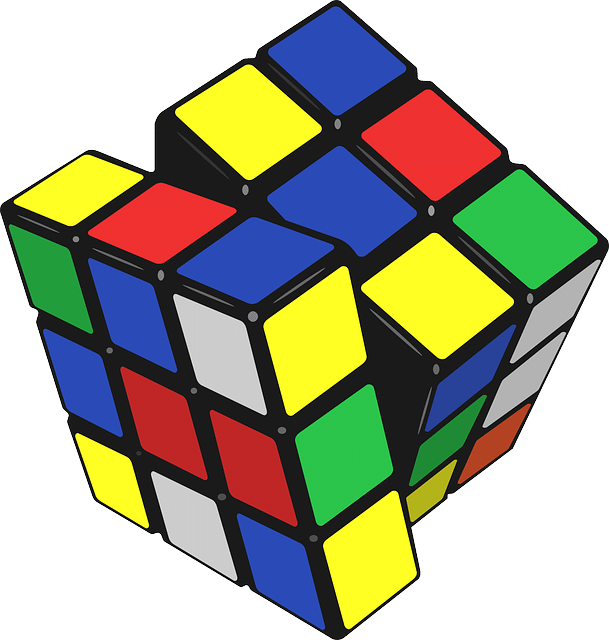 Кваліфікація випускника:                                                      Переваги навчання
- Бакалавр (магістр) з прикладної математики                      -  Участь у проектах проходження практик та                                     
- Аналітик інформаційних та корпоративних систем             подпльше працевлаштування в ІТ галузі
- Фахівець в галузі інтелектуальних систем                            -   Аналіз та оцінка програмного коду студентів
- Фахівець з систем захисту інформації                                         менторами з ІТ-компаній
- Дослідник та розробник комп’ютерних                                  -   Можливість продовження навчання для  математичних моделей, методів, алгоритмів                         здобуття ступеня  магістра та доктора 
                                                                                    філософії(РhD)
Сфери застосування
Комп’ютерне моделювання систем
CASE-системи
Simulink
UML
MATLAB
Аналітика інформаційних систем
AnyLogic
Google analytics
Audit System
Програмування, оптимізація та верифікація програмного забезпечення
C++
Java
C#
JavaScript
PHP
Ruby
RSL
Coq
Frama-C
Web –розробка та SEO
Django
CSS
HTML
WebGL
.NET Framework
Аналітика баз даних, інтелектуальний аналіз даних
Silverlight
R
MS SQL Server
Python
MySQL
SQL
Програмування під мобільні платформи
iOS SDK
Objective-C
Android SDK
Дискретна математика
 Теорія ймовірностей та математична статистика
Програмування
Об’єктно-орієнтоване програмування
Функціональне та системне програмування
Теорія програмування
Алгоритми і структури даних
Математична логіка і теорія алгоритмів
Методи оптимізації
Методи обчислень
Інтелектуальний аналіз даних
Теорія керування
Системи і методи прийняття рішень
Архітектура і програмне забезпечення обчислювальних систем
Операційні системи 
Unix-подібні операційні системи
Обчислювальна геометрія та комп'ютерна графіка
Обробка зображень та мультимедіа
Організація та обробка електронної інформації
Бази даних та інформаційні системи
Інтелектуальні інформаційні системи
Захист інформації
Системи штучного інтелекту
Нейронні мережі та нейронечіткі технології 
Математичне та комп'ютерне моделювання
Системний аналіз та теорія прийняття рішень
Паралельні та розподілені обчислення
Програмування та підтримка Web-застосувань
Проектування систем під мобільні платформи
Системні технології та платформи хмарних обчислень
Дисципліни:
121 – Інженерія програмного забезпечення
Ліцензійний обсяг
 60 осіб
Об’єкти вивчення та професійної діяльності: процеси, інструментальні засоби та ресурси розробки, супроводження та забезпечення якості програмного забезпечення процесів

Використання програмно-апаратних та інструментальних засобів розробки, супроводження та експлуатації програмного забезпечення

Володіння сучасними методологіями та інструментаріями проектування та розроблення програмного забезпечення інформаційних управляючих систем
Кваліфікація випускника:
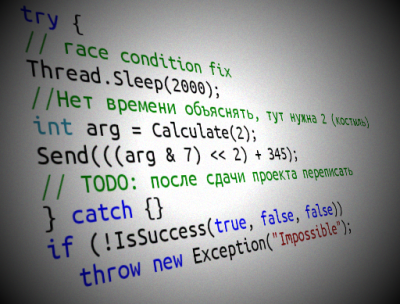 Аналітик програмного забезпечення та мультимедіа
Фахівець з розробки  та тестування програмного забезпечення
Аналітик комп’ютерних систем
Бакалавр (Магістр) з інженерії програмного забезпечення
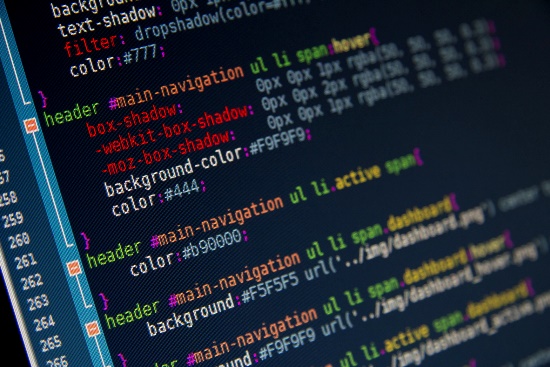 Можливі позиції на ринку працевлаштування
IT Project manager
PM Soft Skills
Software Development Life Cycle
PM Hard Skills
Programmer/Engineer
Scala
Go
Erlang
C/C++
Swift
Python
Java
WEB-розробник
HTML
PHP
CSS
JavaScript
Ajax
JQuery
Розробник баз даних
Oracle
MySQL
NoSQL
MS SQL
PostgreSQL
.NET розробник
LINQ
WCF
WinForms
WPF
ASP
C#
ADO
Інженер з якості ПЗ (QA)
OpenUP
Agile
MSF
Scrum
RAD
RUP
Дисципліни:
Вища математика
Дискретні структури
Основи програмування
Теорія ймовірностей та математична статистика
Об’єктно-орієнтоване програмування
Архітектура комп’ютера
Алгоритми та структури даних
Комп’ютерна дискретна математика
Бази даних
Конструювання програмного забезпечення
Основи програмної інженерії
Комп’ютерна графіка
Проектний практикум
Аналіз вимог до програмного забезпечення
Безпека програм та даних
Групова динаміка та комунікації
Якість програмного забезпечення
Емпіричні методи програмної інженерії
Людино-машинна взаємодія
Програмування Інтернет
Менеджмент проектів
Архітектура та проектування ПЗ
Операційні системи
Економіка програмного забезпечення
Моделювання на аналіз ПЗ
Професійна практика програмної інженерії
Організація комп’ютерних мереж
Інформаційні технології обробки даних
Аналіз алгоритмів
Алгоритмічні мови та мовні процесори
124 – Системний аналіз
Ліцензійний обсяг 
45 осіб
Аналіз, моделювання та прогнозування економічних, фінансових, соціальних, технологічних процесів

Наукова методологія досліджень складних багаторівневих та багатокомпонентних систем, об’єктів, процесів

Комплексний підхід, врахування взаємоз’язків та взаємодій між елементами системи
Кваліфікація випускника:
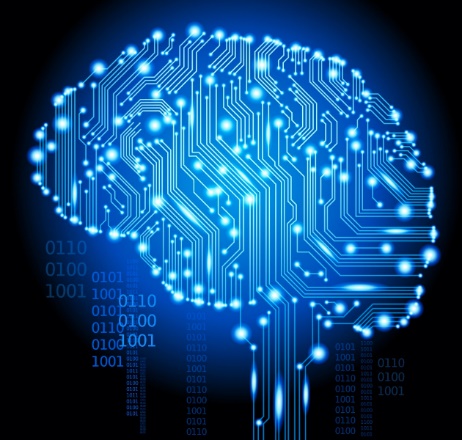 - Аналітик систем
- Системний адміністратор
- Математик-аналітик з дослідження операцій
- Розробник програмного забезпечення
- Аналітик-програміст
- Менеджер по створенню програмних комплексів
Сфери  застосування
Фінанси
Екологія
Банківська справа
Інформаційні системи
Соціологія
Промислові технології
Експертні системи
Соціологія
Екологія
Медицина
Будівництво та архітектура
Системи розпізнавання
Медицина
Технічна діагностика
Ігри
Промислові технології
Системи, що навчають
Освіта
Керування складними системами
Розробка систем підтримки прийняття управлінських рішень
Дисципліни:
Вища математика
Теорія ігор та конфліктів
Основи системного аналізу
Обчислювальні методи
Статистичний аналіз
Теорія керування
Математичне моделювання
Дослідження операцій
Теорія прийняття рішень
Математична психологія
Бази даних
Інтегровані системи проектування та керування
Комп'ютерні мережі
Комп'ютерна графіка
Мультиагентні технології
Інтернет-технології
Об'єктно-орієнтоване програмування
Операційні системи
Системне програмування
Мови програмування
Програмні системи
Можливості для студентів
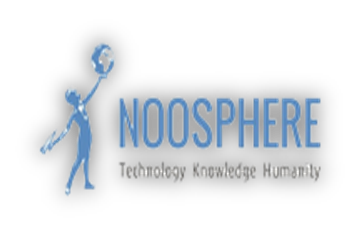 Перші кроки на ринку праці
Написання резюме, проходження співбесіди
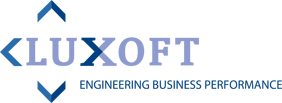 Працевлаштування студентів на тимчасові вакансії та стажування у підрозділах ДНУ
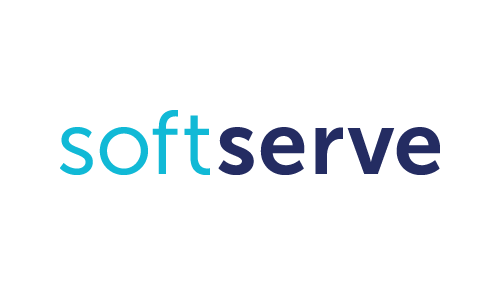 Безкоштовне стажування у Дніпропетровських ІТ-компаніях у межах навчальної, виробничої та технологічної практик
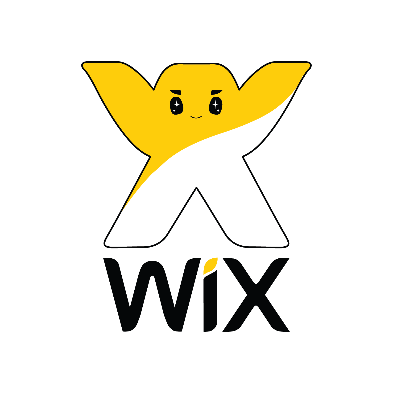 Сприяння у працевлаштуванні студентів та випускників ФПМ у провідних компаніях України
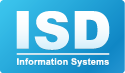 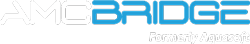 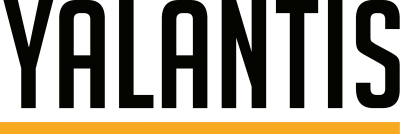 Професії випускника
SEO-аналітик
Системний архітектор
Інженер-математик
Фахівець з проектування програмних систем
Адміністратор баз даних
Спеціаліст з оптимізації процесів
Системний адміністратор
Менеджер проектів
Аналітик інформаційних систем
Інженер програміст
Спеціаліст по даним
Дослідник та розробник комп‘ютерних моделей та алгоритмів
WEB дизайнер
Спеціаліст з тестування програмного забезпечення
Інженер-конструктор програмного забезпечення
Технічний письменник
Research-менеджер
Рівень заробітної плати в IT-галузі
Чому необхідно обрати 
Факультет прикладної математики?
√
Новітні інформаційні технології
√
Фундаментальна математична підготовка
√
Інтегрованість до світового освітнього простору
√
Висока конкурентоздатність на ринку праці
√
Гарантований результат в науці
√
100% працевлаштування
Середовище, що спонукає до розвитку
Трирівнева система навчання (бакалавр – магістр – доктор)
Практика подвійних дипломів
Наші студенти
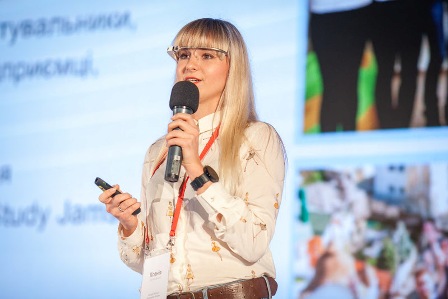 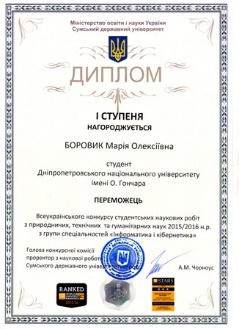 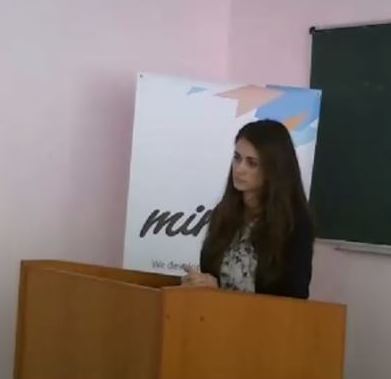 Учасники Міжнародної науково-практичної конференції «Математичне та програмне забезпечення інтелектуальних систем»
Призери Всеукраїнського конкурсу студентських наукових робіт
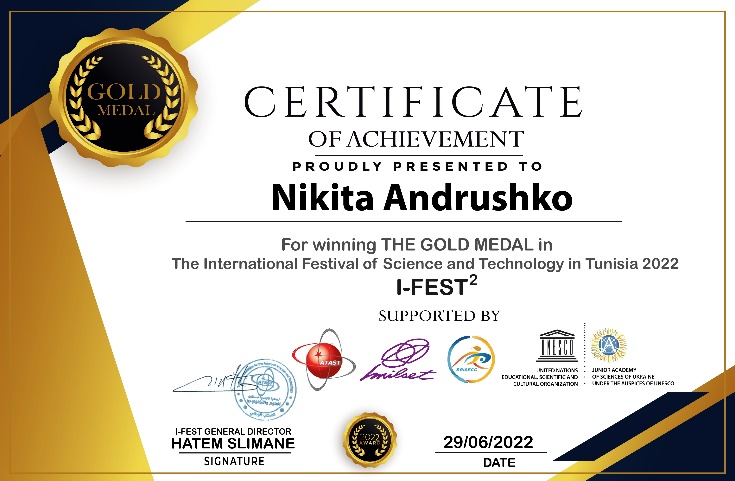 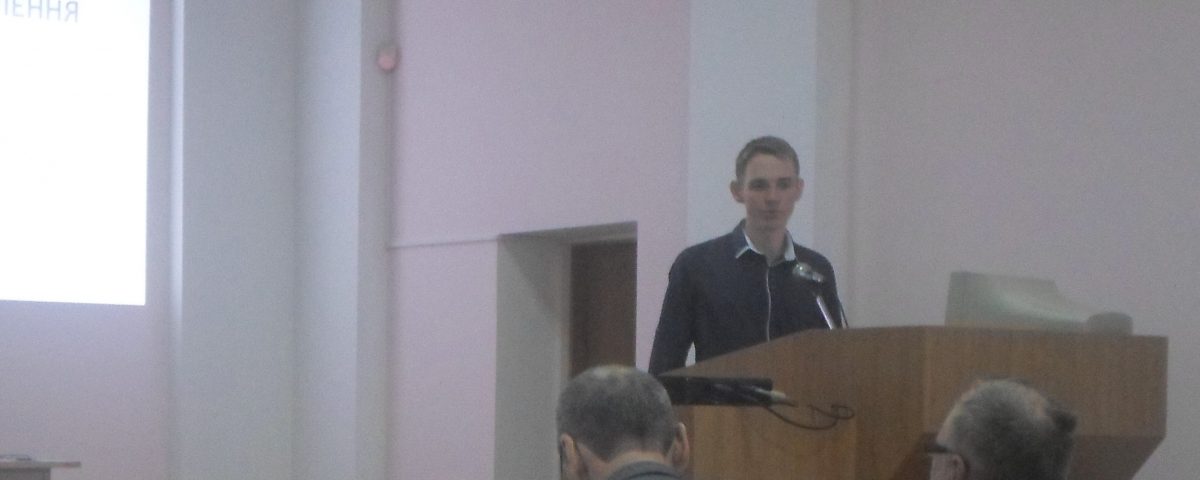 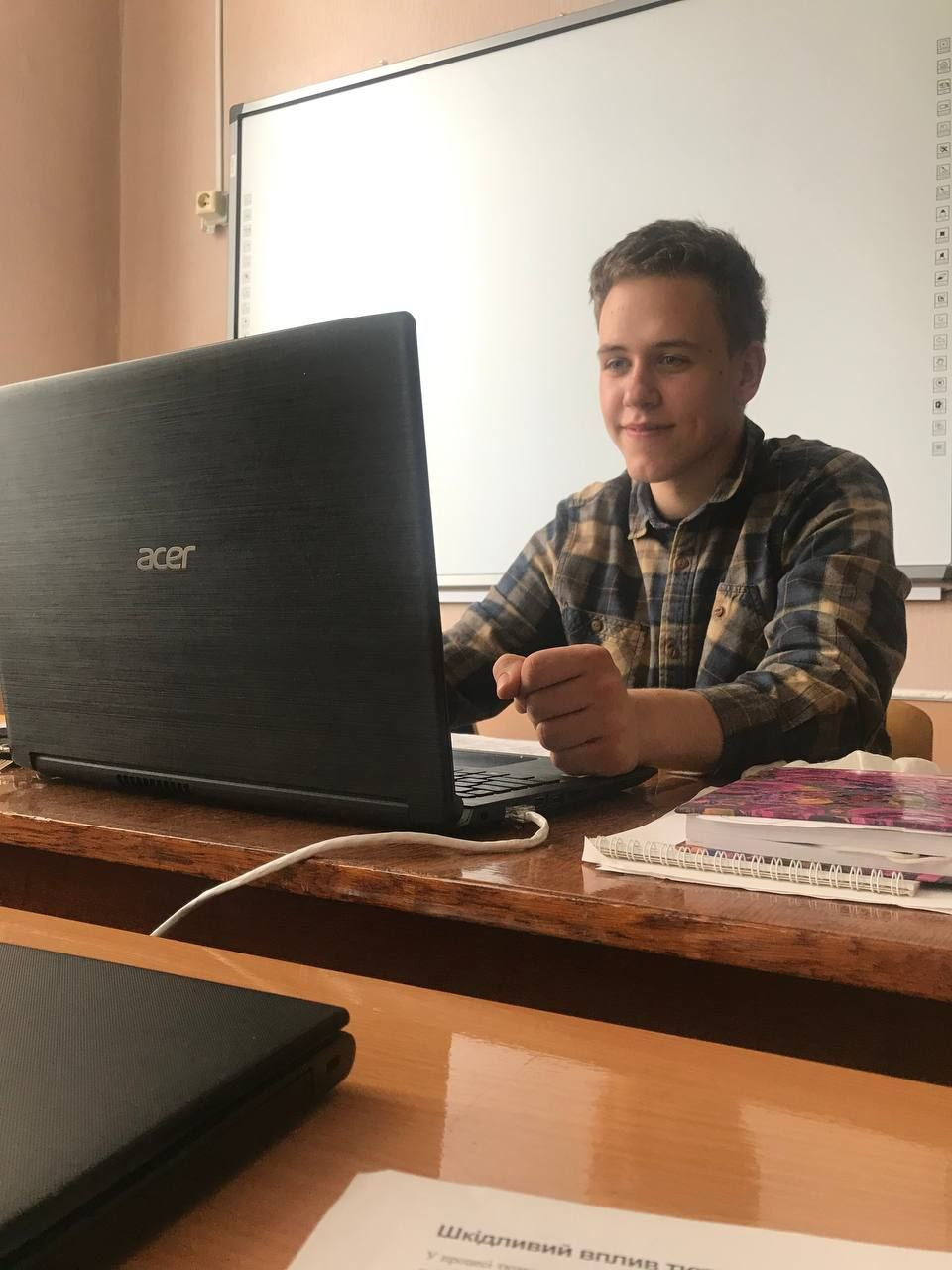 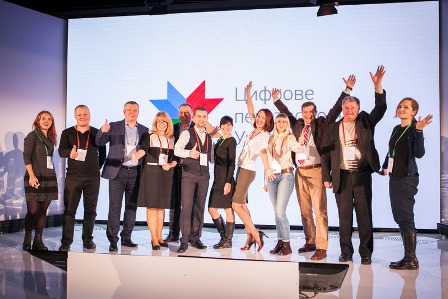 Наші студенти
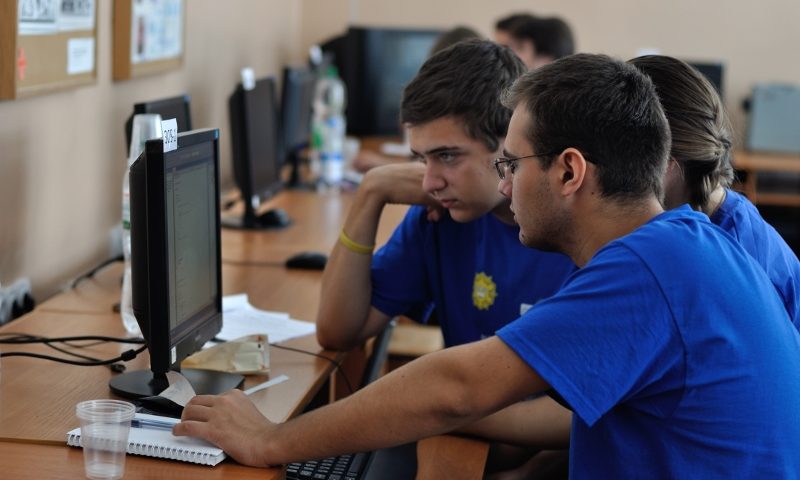 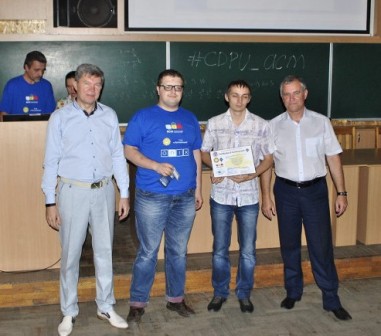 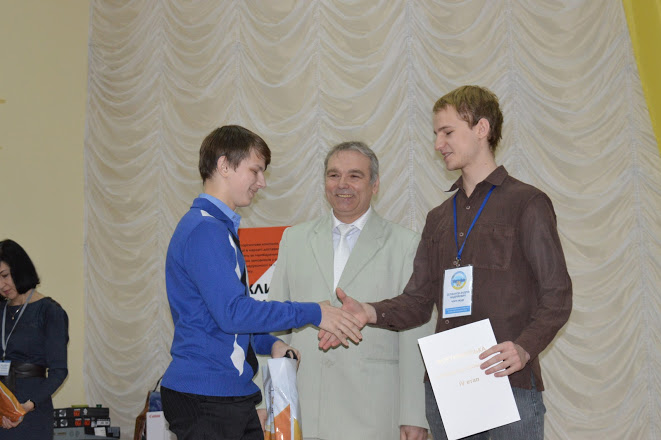 Переможці Всеукраїнських олімпіад з програмування
Призери міжнародних олімпіад 
з програмування, команди DNU_Cifeidion, 
DNU_Ducks
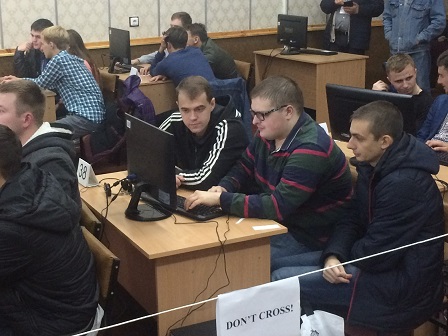 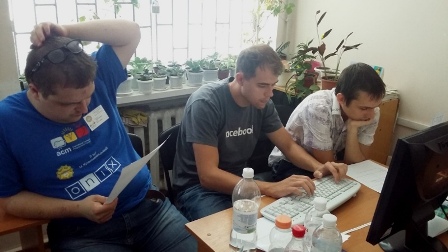 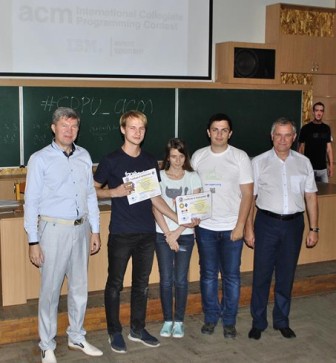 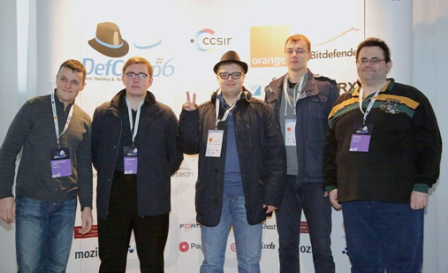 Переможці з кібербезпеки в змаганнях CTF за версією ctftime.org
Наші студенти
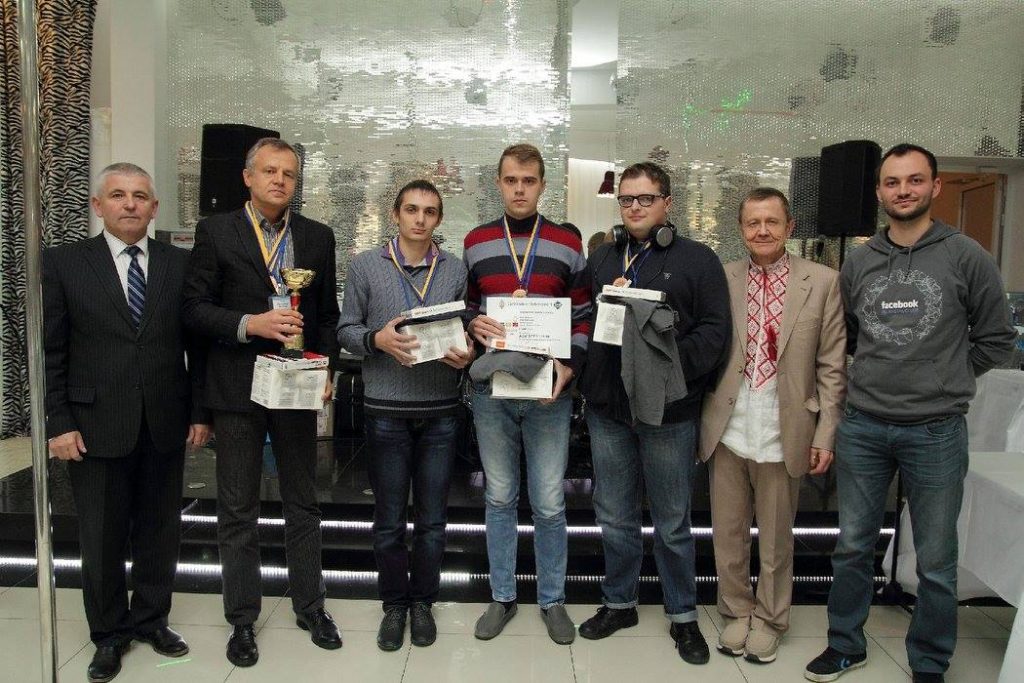 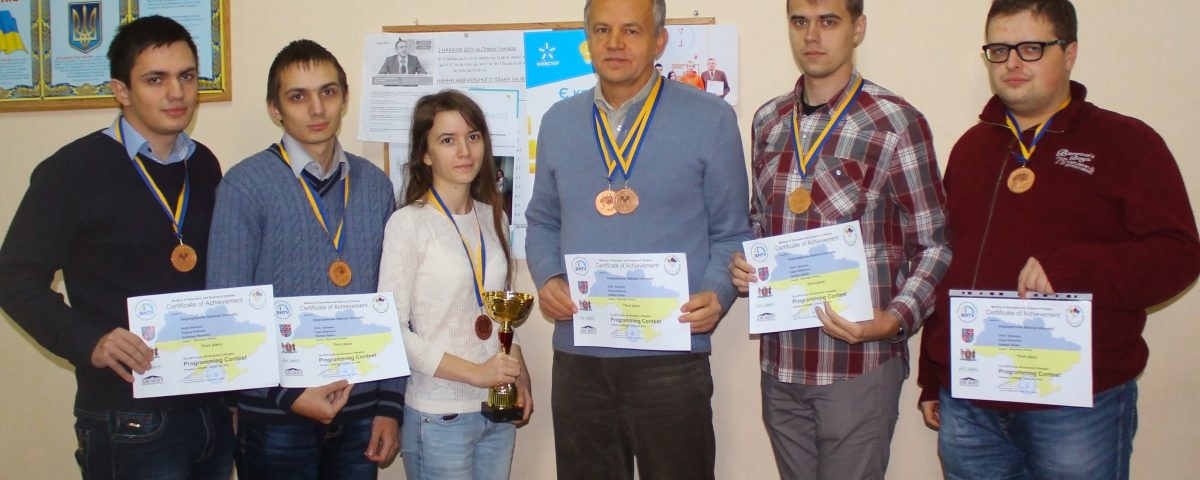 Переможці спортивних змагань
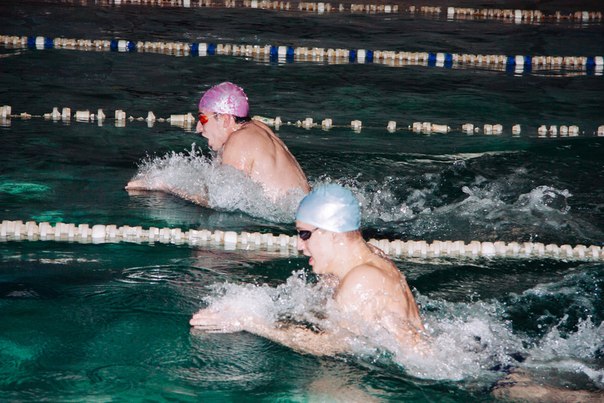 Учасники творчих конкурсів
Члени журі Всеукраїнської учнівської олімпіади з інформатики
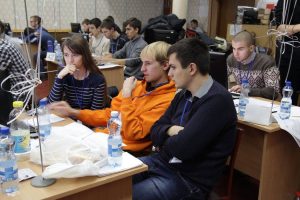 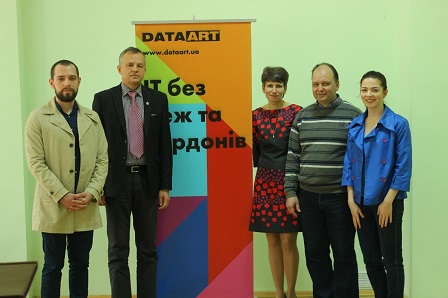 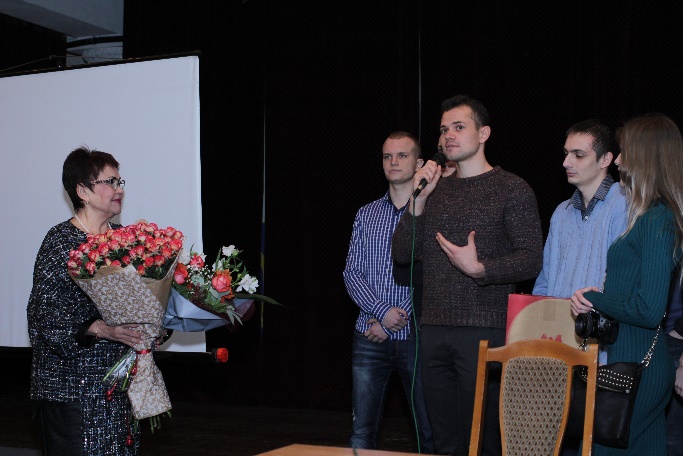 Стипендіати програми Віктора Пінчука «Завтра.UA»
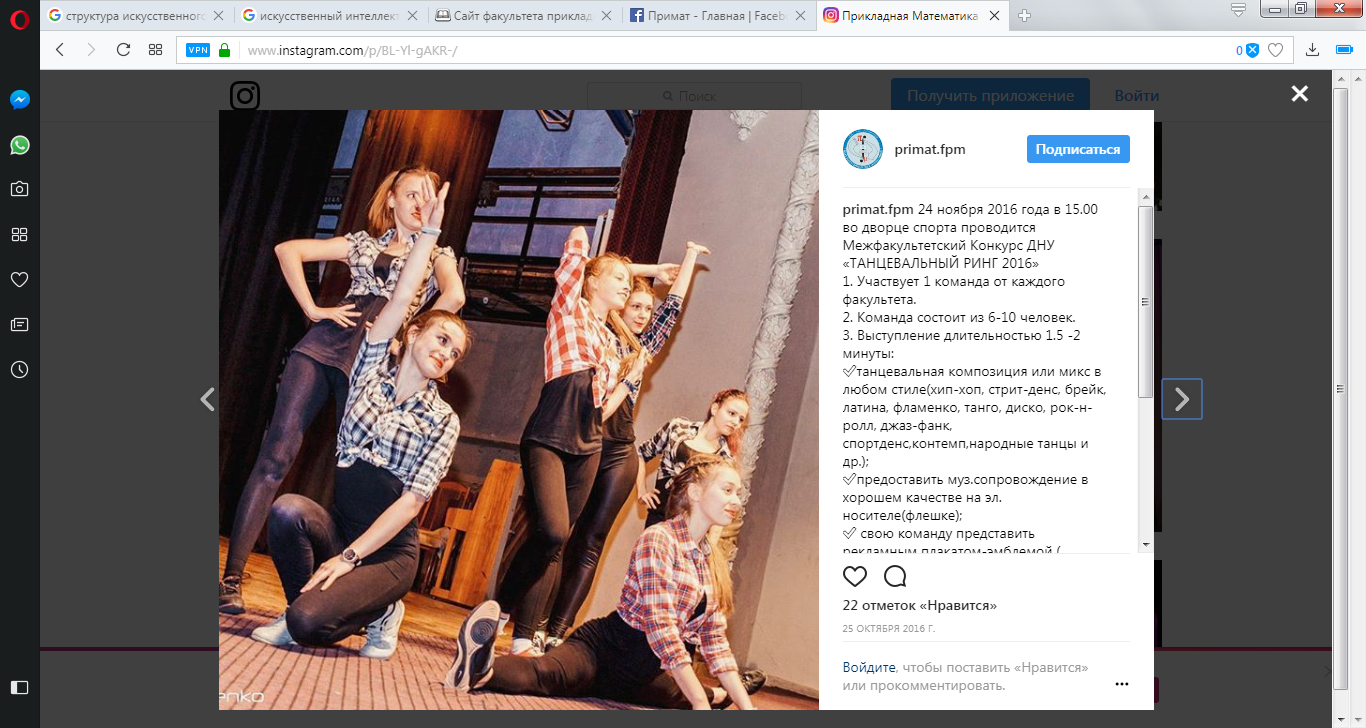 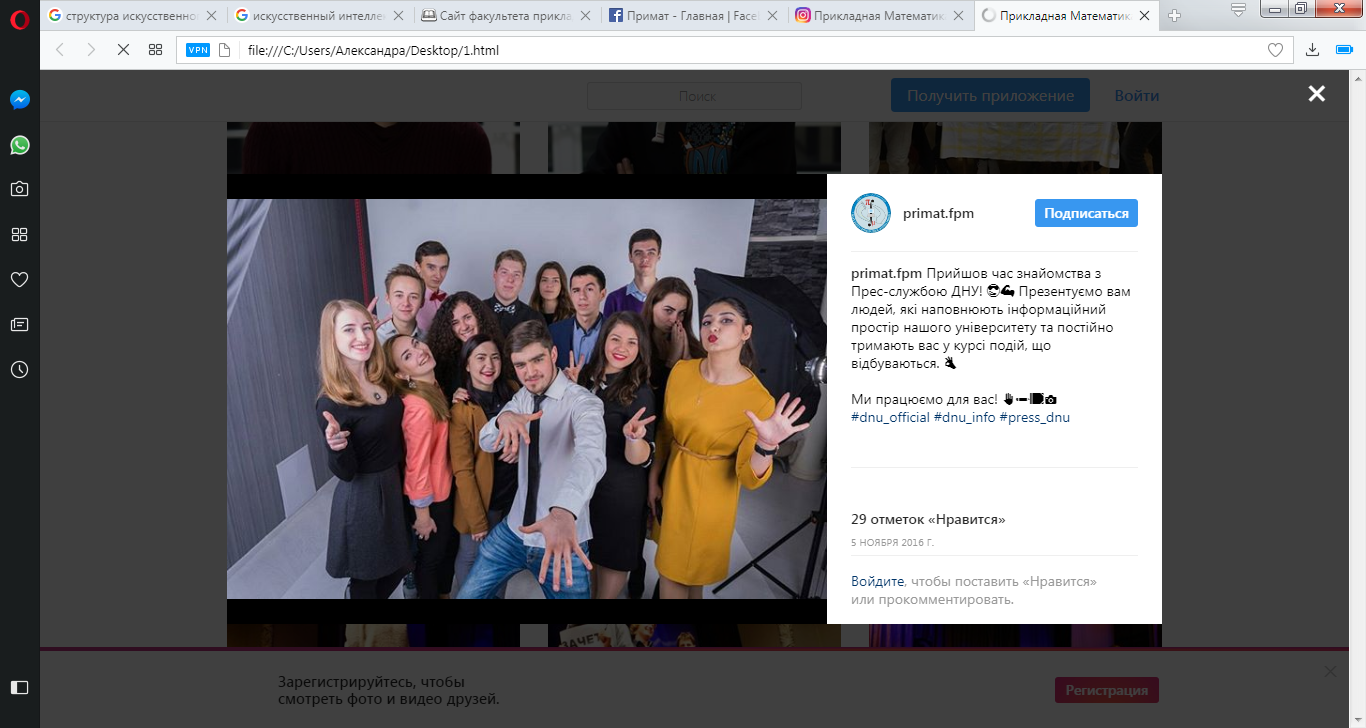 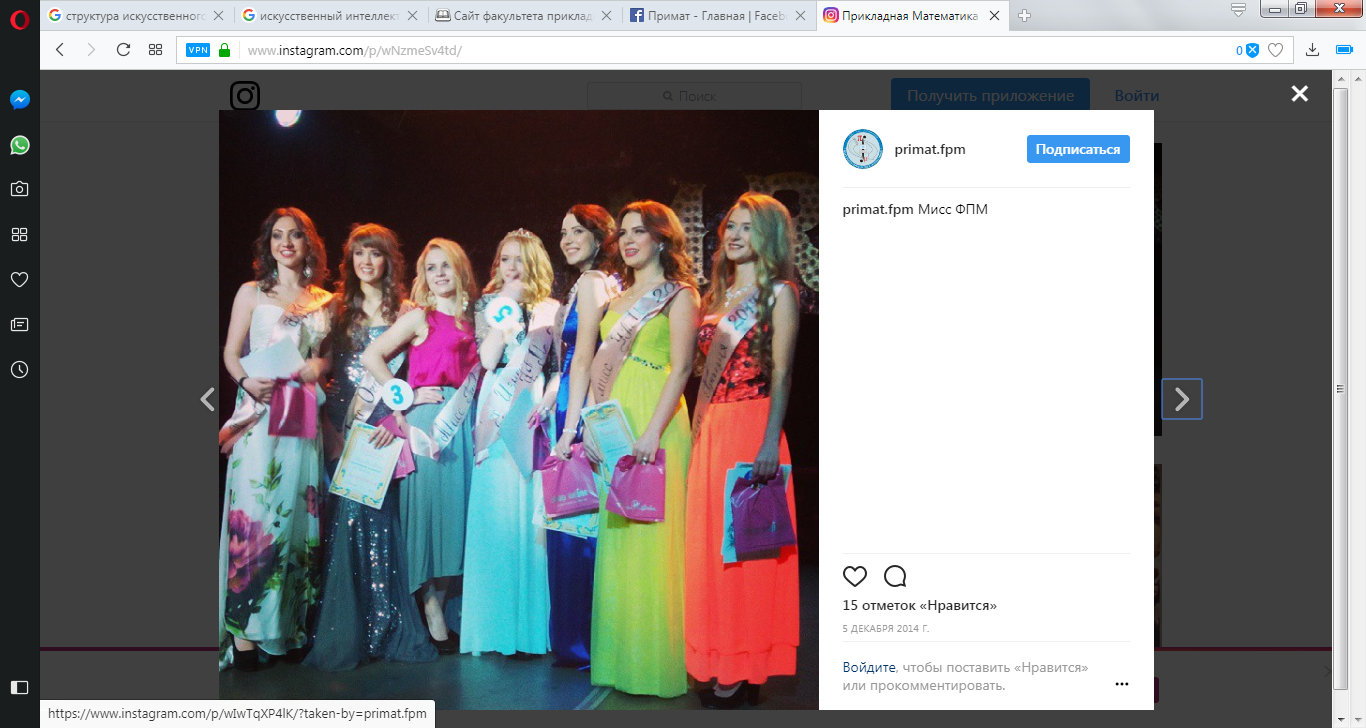 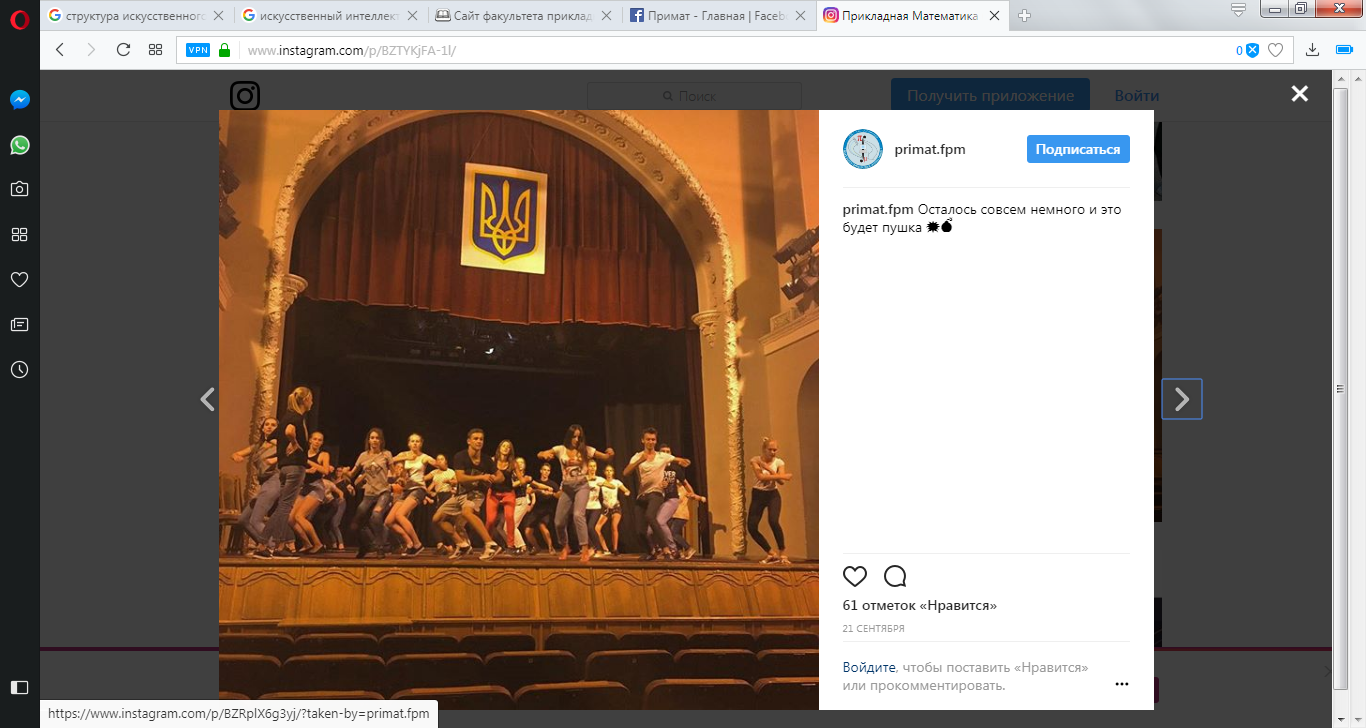 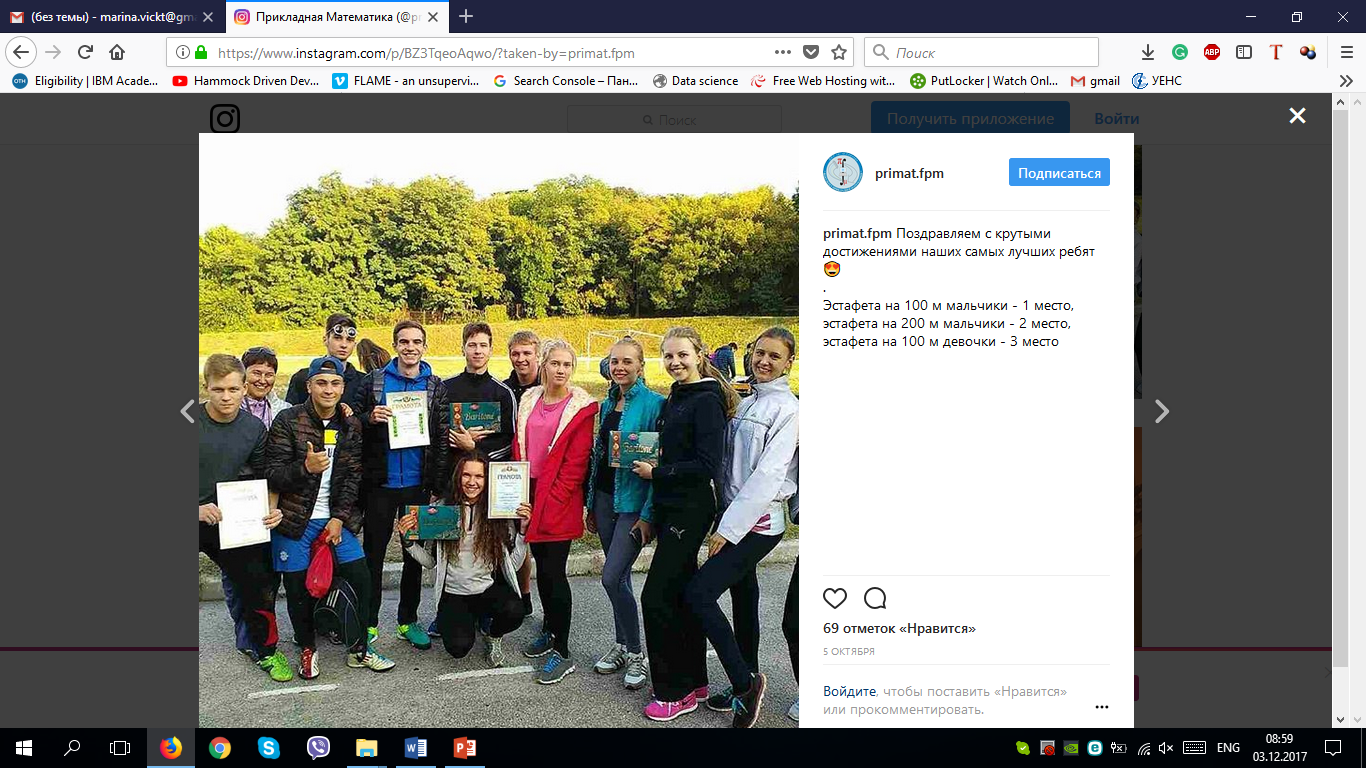 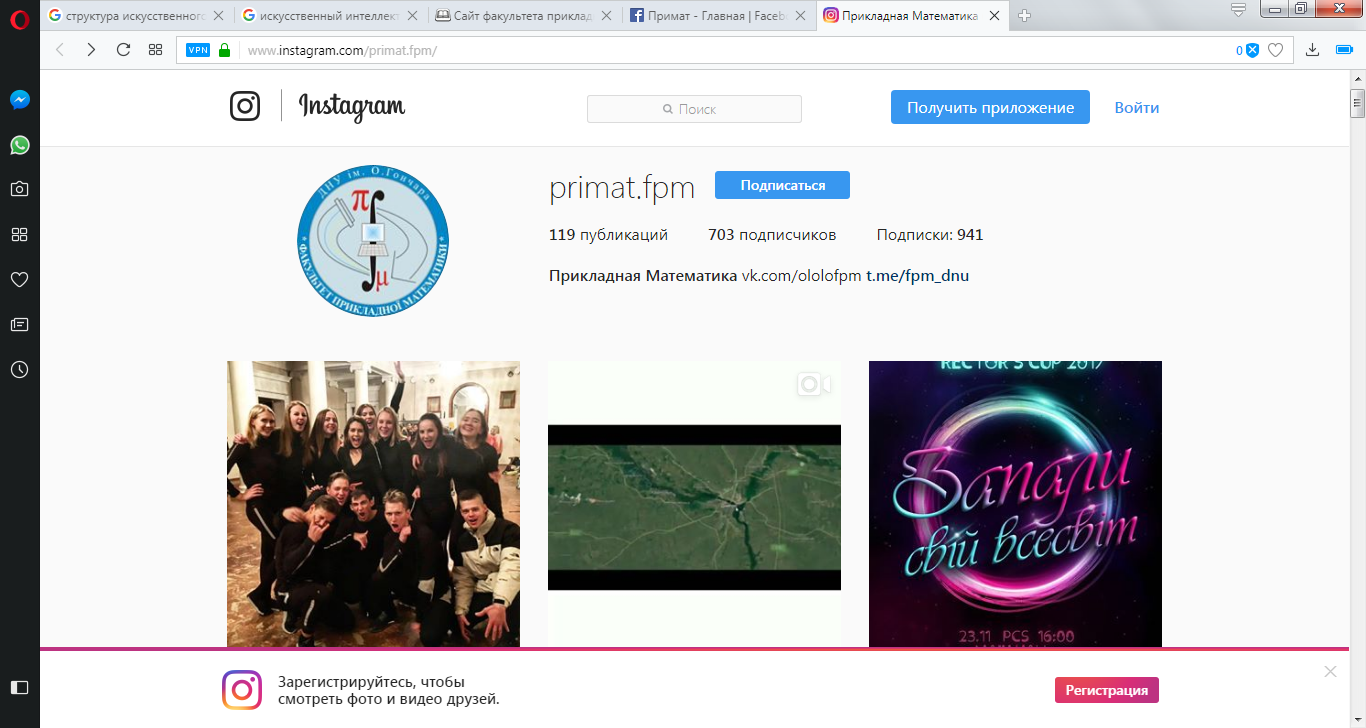 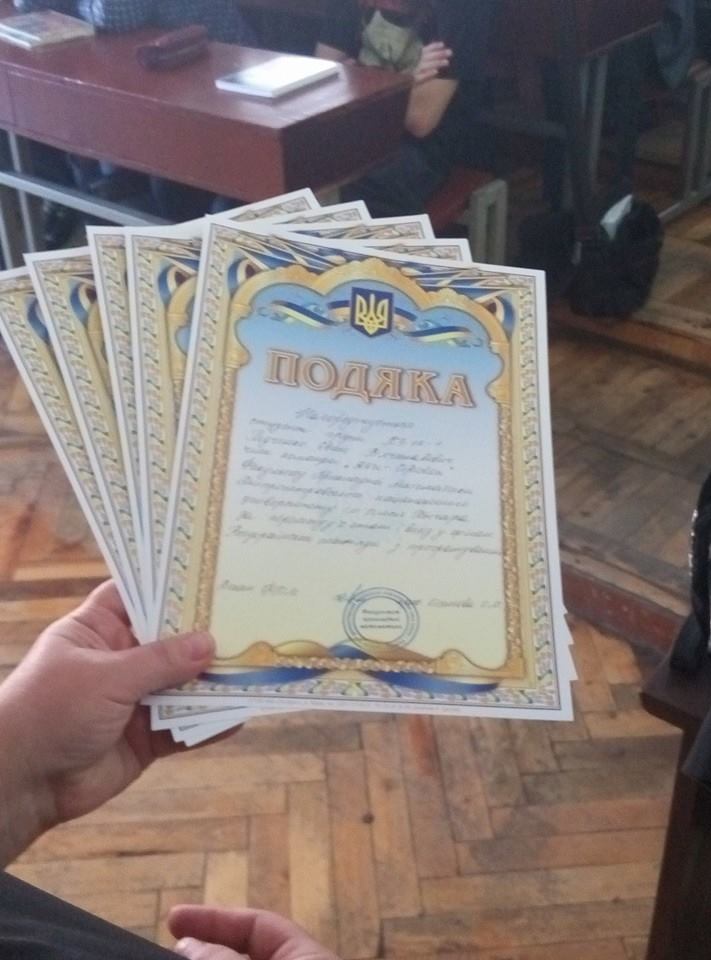 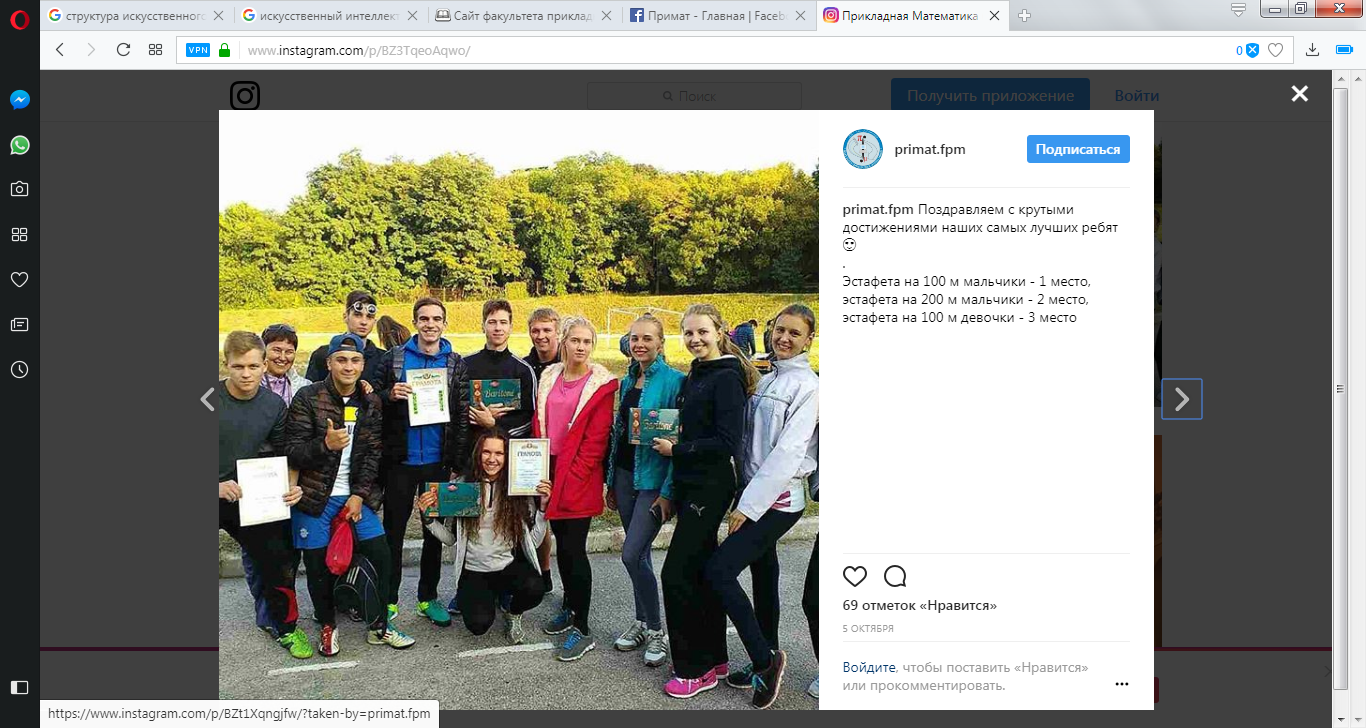 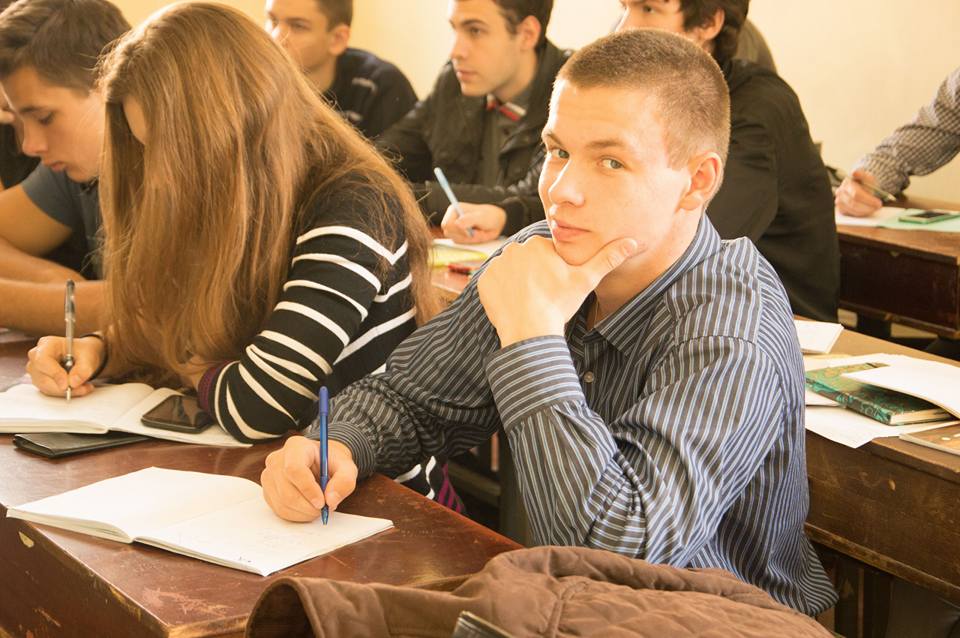 ОБИРАЙ ДЛЯ НАВЧАННЯ
ФАКУЛЬТЕТ ПРИКЛАДНОЇ МАТЕМАТИКИ!
ЦЕ -
СУЧАСНА IT-ОСВІТА
СИЛЬНИЙ СТАРТ
УСПІШНА КАР’ЄРА
Ми у соціальних мережах
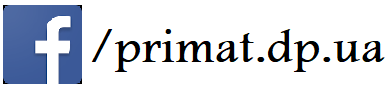 Офіційний сайт: http://fmp.dnu.dp.ua
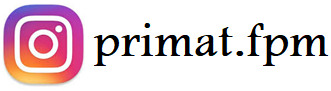 ПРИЄДНУЙСЯ ДО СПІЛЬНОТИ ФПМ ДНУ!
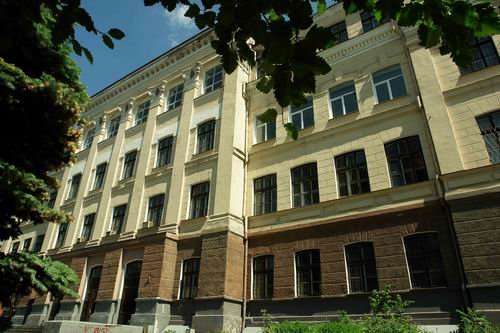 Наша адреса:  49044, м. Дніпро
                         пр. Д. Яворницкого, 35  (3  корпус ДНУ)
Деканат          +38 (056) 745-24-83